Statistik och siffrorEn del av Färdplan för tjänsteinnovationDenna Power Point har skapats utifrån "Veikart for tjenesteinnovasjon"
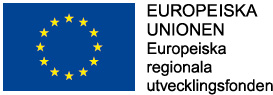 Agenda
Introduktion 
Statistik och siffror i olika faser av innovationsarbetetFas 1 - Förankring - nyckeltal och jämförelserFas 2 - Insikt och idé - fördjupningFas 1-3 - Tjänsteutveckling - utveckling, test och utvärdering - bedöm nyttornaFas 5 - Övergång till drift – etablera indikatorer för uppföljning Fas 6 - Ny praxis - följ upp nyttorna
Introduktion
Begrepp längs vägen
Tjänsteinnovation handlar om hur en användares situation förändras till det bättre. Fokuset ligger på ett nytt användningssätt snarare än en ny produkt.

Vård-och omsorgstjänster kan vara olika digitala lösningar som underlättar för brukare, medarbetare eller anhöriga. Exempelvis hemmonitorering eller en GPS i sulan på en brukares sko. 

Färdplanen är ett stöd i arbetet med att införa nya vård- och omsorgstjänster. Se det som en karta för hur arbetet ska fungera.
Introduktion
Vad kommer jag lära mig nu?
Du kommer få tips och råd om hur du kan använda statistik kopplat till Färdplanen för tjänsteinnovation
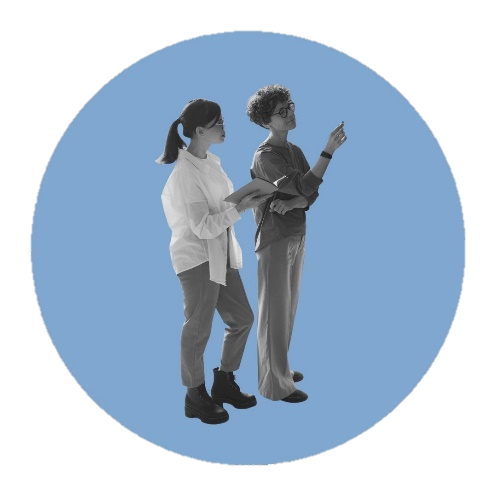 Introduktion
Varför använda statistik?
Statistik och siffror är ett sätt att skapa insikt… 
                                     ↓
… insikt är grunden till innovationsarbetet. 

Insiktsarbetet hjälper oss att förstå den nuvarande situationen och skapa nya lösningar som skapar värde för medarbetare och invånare.
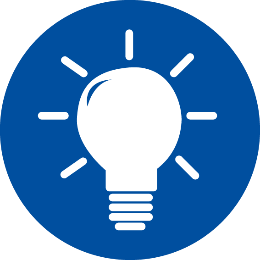 Introduktion
Varför använda statistik?
Med hjälp av siffror och statistik kan vi: 
→ Ta objektiva beslut 
→ Få inspiration till olika lösningar 
→ Ta beslut som är väl genomtänkta
→ Utvärdera och korrigera över tid
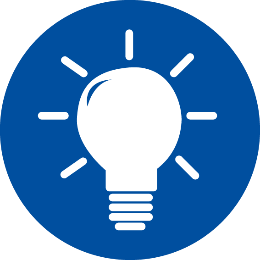 Introduktion
När används statistik?
Statistik och siffror samlas in under hela arbetet
Syftet förändras under arbetets gång
Introduktion
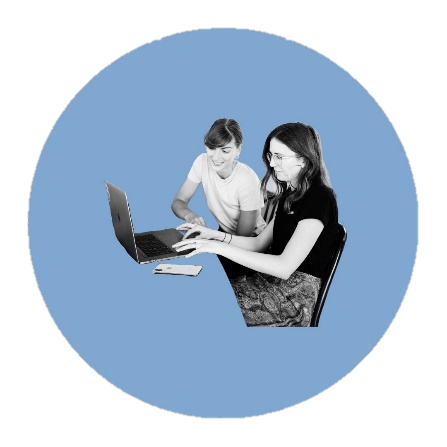 Vem ska använda statistik?
Lokala arbetsteamet
Ekonom
Chefer, medarbetare, kvalitetsansvarig
Tänk på att göra upp en tydlig ansvarsfördelning – ta hjälp av verktyget Roller och ansvarsfördelning!
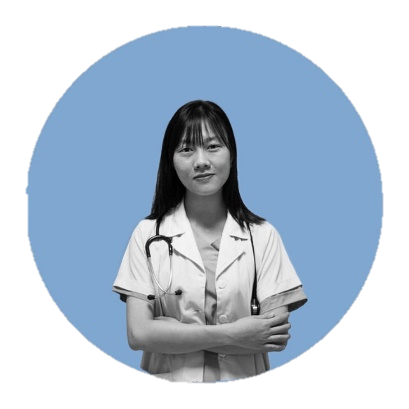 Statistik och siffror i olika delar av arbetet
Fas 1 Nyckeltal och jämförelser
Fas 1. Nyckeltal och jämförelser
1. Hitta utmaningarna
[Speaker Notes: Statistik och siffror kommer att peka på utmaningsområden som bör analyseras mer detaljerat.]
Fas 1. Nyckeltal och jämförelser
Nyckeltal som kan ge en överblick
Tips: Jämför er kommun med andra likvärdiga kommuner
Beräkna per enhet (t.ex. per invånare i resp. åldersgrupp) för att möjliggöra jämförelser över tid och gentemot andra kommuner.
Statistik och siffror berättar inte allt. Prata med användare, släktingar, anställda för att komplettera bilden.
Fas 1. Nyckeltal och jämförelser
Hur analyserar man?
Sammanställ siffrorna ni samlat in i en lättöverskådlig tabell.
Tips! Titta på rapporter från exempelvis SKR för att hitta inspiration till analysarbetet 
Du kan även hitta statistik på KOLADAeller på Folkhälsomyndigheten.

→  Läs mer om analysarbete i Analysverktyg  Färdplan för tjänsteinnovation
Frågor man kan ställa sig: 
→ Vad är genomsnittet?

→  Hur är fördelningen?

→  Hur är utvecklingen över tiden?

→  Hur jämför vi oss med dem vi vill jämföra oss med?

→ Vad påverkar våra resultat?

→ Hur förhåller vi oss till våra förväntningar och mål?
Fas 2Fördjupning
Fas 2. Fördjupning
2. Insikt och djupare förståelse
Fas 2. Fördjupning
2. Insikt och djupare förståelse
Utmaningarna som upptäckts i första fasen kan förstås på ett bättre sätt genom: 
Insamling av mer detaljerad officiell statistik. Exempel: statistik via KOLADA, SCB etc.   
Inhämta detaljerade data från olika verksamhetsområden. Exempel: ta fram statistik om fördelningen av vårdplatser mellan olika patient/brukargrupper etc. 
Insamling av data i tjänsten. Exempel arbetsplanering i hemmet: kartlägg tidsförbrukning samt tid för planeringsarbete och rapporteringsmöten.
Undersökningar. Exempel medicinering: genomför en undersökning för att ta reda på i vilken utsträckning användare och anställda är nöjda med den nuvarande lösningen för medicinering.
Fas 2. Fördjupning
Tips!
Gör inte jobbet i onödan – omvärldsspana och se om någon kommun redan gjort det ni tänkt göra, hämta sedan inspiration och erfarenheter därifrån. 
Hur har andra lyckats lösa liknande utmaningar?
Vad visar forskningen inom detta område?
Vad har andra lärt sig genom att delta i en liknande förändringsprocess?
Siffror avslöjar inte allt – kombinera arbetet med siffror och statistik med intervjuer, gruppsamtal och observationer.
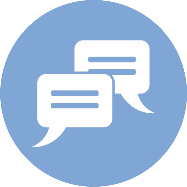 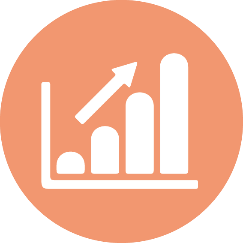 Fas 1-3Bedöm nyttorna
Fas 1-3. Bedöm nyttorna
3. Utveckla, testa, utvärdera nyttor - nyttorealiseringAnvänd statistik och siffror för att bedöma nyttor
Exempel på hur du använder statistik och siffror för att bedöma nyttor:
Om en ny lösning leder till ökad trygghet för användare och anhöriga - hur ska den mätas? Vad uppfattas som trygghet idag? Eller om fem år?
Om tid frigörs för anställda, hur många årsverk uppgår det till? Hur stor andel av denna tid ska omfördelas till andra uppgifter eller hanteras som besparing? Hur ser budget ut för de kommande fem år?
I arbetet med nyttor återanvänder du statistik och siffror som du har samlat in i tidigare faser och gör nya datainsamlingar efter behov.
Fas 1-3. Bedöm nyttorna
5 steg för att mäta nyttor med hjälp av statistik
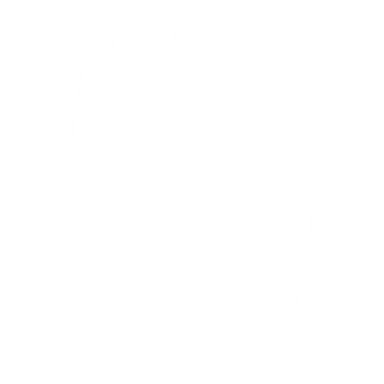 Steg 1. Definiera nyttan → Nyttan bör ha en exakt och konkret formulering. Skriv till exempel "Mindre tid på rapportmöten" istället för bara "Spara tid".→  Läs mer i Arbetsgång fas 1 eller Hur uppnår man nyttor?
Fas 1-3. Bedöm nyttorna
Tips!Se till att dina indikatorer är SMART:a
Steg 2. Hitta indikatorer för att mäta nyttan→ Definiera hur nyttan kan mätas med statistik och siffror från offentliga eller lokala källor.→ Till exempel kan "Mindre tid på rapportmöten" mätas enligt följande: Ett representativt urval av anställda från olika avdelningar skriver ner hur mycket tid de spenderar på rapportmöten varje dag under 2-3 veckor. Då kan den totala tidsförbrukningen i den aktuella tjänsten uppskattas.
Fas 1-3. Bedöm nyttorna
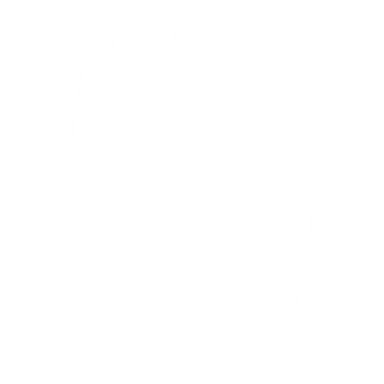 Steg 3. Hitta nollpunkten & sätt mål 
I exemplet med "Mindre tid på rapportmöten" kan du göra en undersökning under 2-3 veckor som beskrivs ovan. Då kan du uppskatta den förväntade tidsförbrukningen efter att nyttan realiserats baserat på input från anställda.
Steg 4. Räkna om nyttor till kronor – om det är relevant 

→ Detta gäller mer för nyttor relaterade till undvikna kostnader och frigjord tid än för ökad kvalitet.I exemplet med "Mindre tid på rapportmöten" kan du konvertera tidsbesparingarna till årsverkskostnader i kronor.
Fas 1-3. Bedöm nyttorna
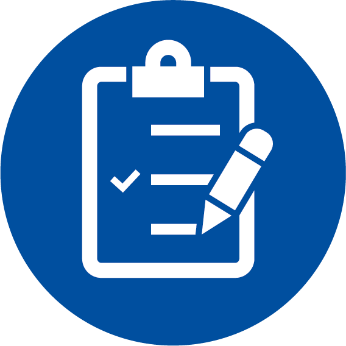 Steg 5: Sammanställ nyttobedömning
Dokumentera resultaten i en femårig nyttoanalys. Använd Excelmallen Nyttokartläggning från Färdplan för tjänsteinnovation där du också hittar mer vägledning för arbetet.
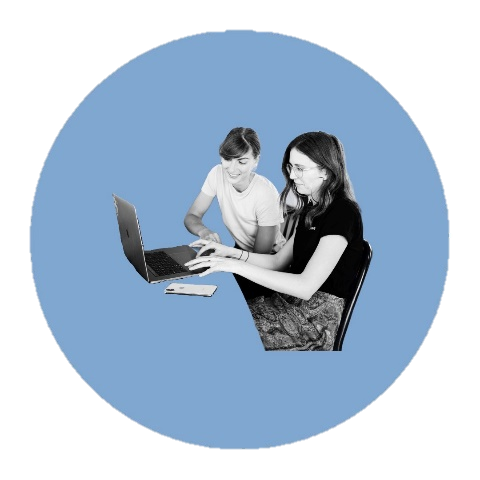 Fas 1-3. Bedöm nyttorna
Tips!
Resultaten dokumenteras i Nyttokartläggningsverktyget som ingår i Färdplanen för tjänsteinnovation. I verktyget hittar du mer vägledning om hur du gör samt användbara mallar.
Beräkna undvikna kostnader, frigjord tid och ökad kvalitet för att göra en balanserad nyttobedömning.
Återanvänd data – både den ni redan samlat in och data som finns i andra system.
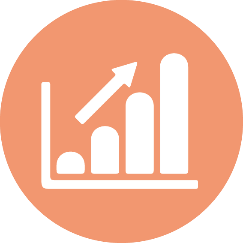 Ibland är inte statistik och siffror det bästa sättet för att bedöma vinster – då kan exempelvis intervjuer användas istället.
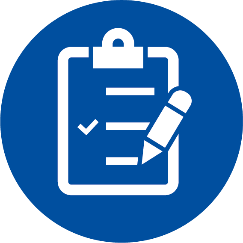 Fas 5Etablera indikatorer
Fas 5. Etablera indikatorer
5. Övergång till drift
Välj de viktigaste indikatorerna som ska följas upp i drift
Bestäm vem som ska mäta och rapportera indikatorerna och hur resultaten från mätningarna kommer att utvärderas och bearbetas
Börja träna för att göra nyttouppföljning i driftsmöten medan projektet fortfarande pågår
Använd dig av verktyget för nyttoplanering
Tips!
Använd 5-7 indikatorer, har ni fler blir det svårt att hålla koll.
Fördela och förankra roller och ansvar i hos berörda personer.
Fas 6Uppföljning av nyttorna
Fas 6. Uppföljning av nyttor
6. Ny praxis
Fas 6. Uppföljning av nyttor
6. Ny praxis Följ upp nyttor
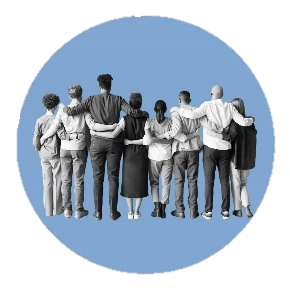 → Regelbunden och noggrann uppföljning av nyttor säkerställer att utvecklingen i organisationen sker och fortsätter över tid.
Gör mätningarna till en vecko-  eller månadsrutin 
Rapporteringen av indikatorer bör ingå i operativa möten där det naturligt hör hemma.
Operativa möten bör fokuseras på hantering av status och avvikelser. Det är viktigt att fokusera på vilka åtgärder som ska genomföras om indikatorerna inte pekar i rätt riktning.
Tips!
Motivera medarbetare! 
Dela hur det går, gärna grafiskt. 
Fira när det går åt rätt håll och lyft medarbetare som gör ett bra job!
Verktyg att använda i arbetet med statistik:
- Hur uppnår man nyttor? 
- Nyttokartläggning
- Nyttorealiseringsplan
- Nyttouppföljning
Alla verktyg finns att hämta i Teams
Tips på länkar för statistik:
KOLADA, jämföraren
SCB, kommunsiffror
SCB, djupdykning Sveriges kommuner
Folkhälsomyndigheten, datavisualisering
Folkhälsomyndigheten, kommunfakta
Folkhälsomyndigheten, folkhälsodata
Regionfakta, Västerbotten
Jämför hela Norden
Lycka till!
Denna powerpoint är framtagen utefter "Veikart for tjenesteinnovasjon"
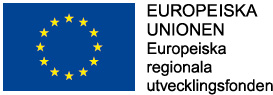